Наумчук Олена
Пори року
Зміст
Зима – 2
Літо – 4
Таблиця – 6
Весна – 3
Осінь – 5
Діаграма – 7
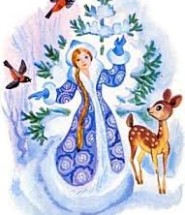 ЗИМОВИЙ РАНОКЯкось вранці на порігВипав білий-білий сніг.Біла стала вся земля,Річка, луг, ліси й поля.
Засвистіла завірюха,Морозець щипа за вуха.Діти кажуть «Все дарма!Це ж чудово!Це ж зима!»
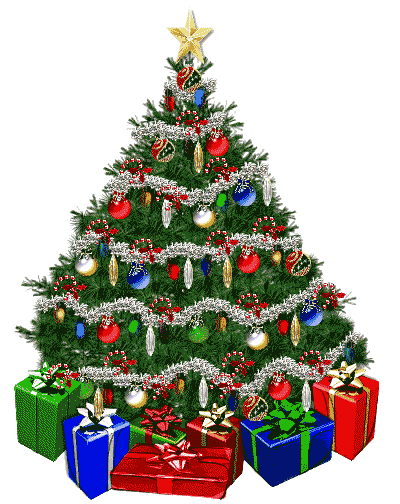 Зима
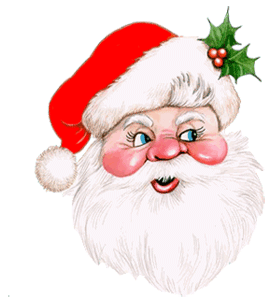 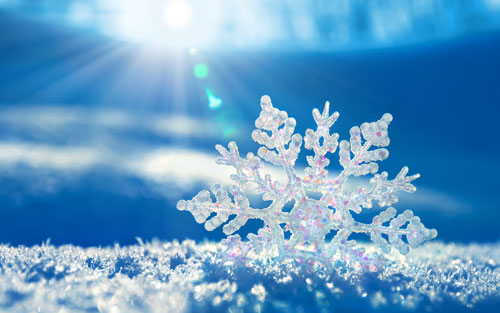 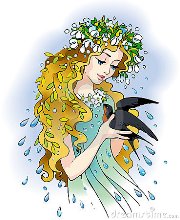 Надійшла весна
Надійшла весна прекрасна,многоцвітна, тепла, ясна,наче дівчина в вінку.Зацвіли луги, діброви,повно гомону, розмовиі пісень в чагарнику.
Весна
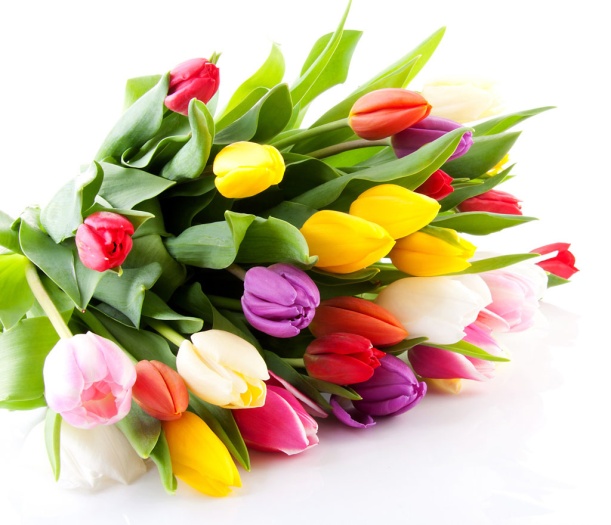 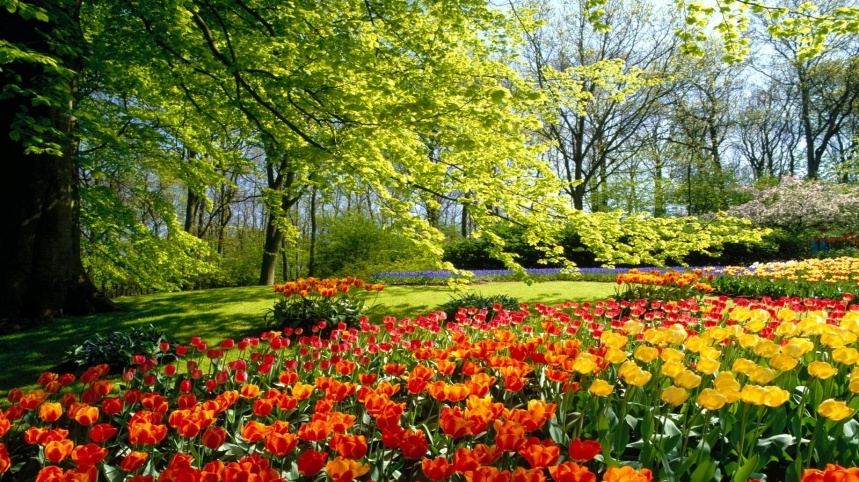 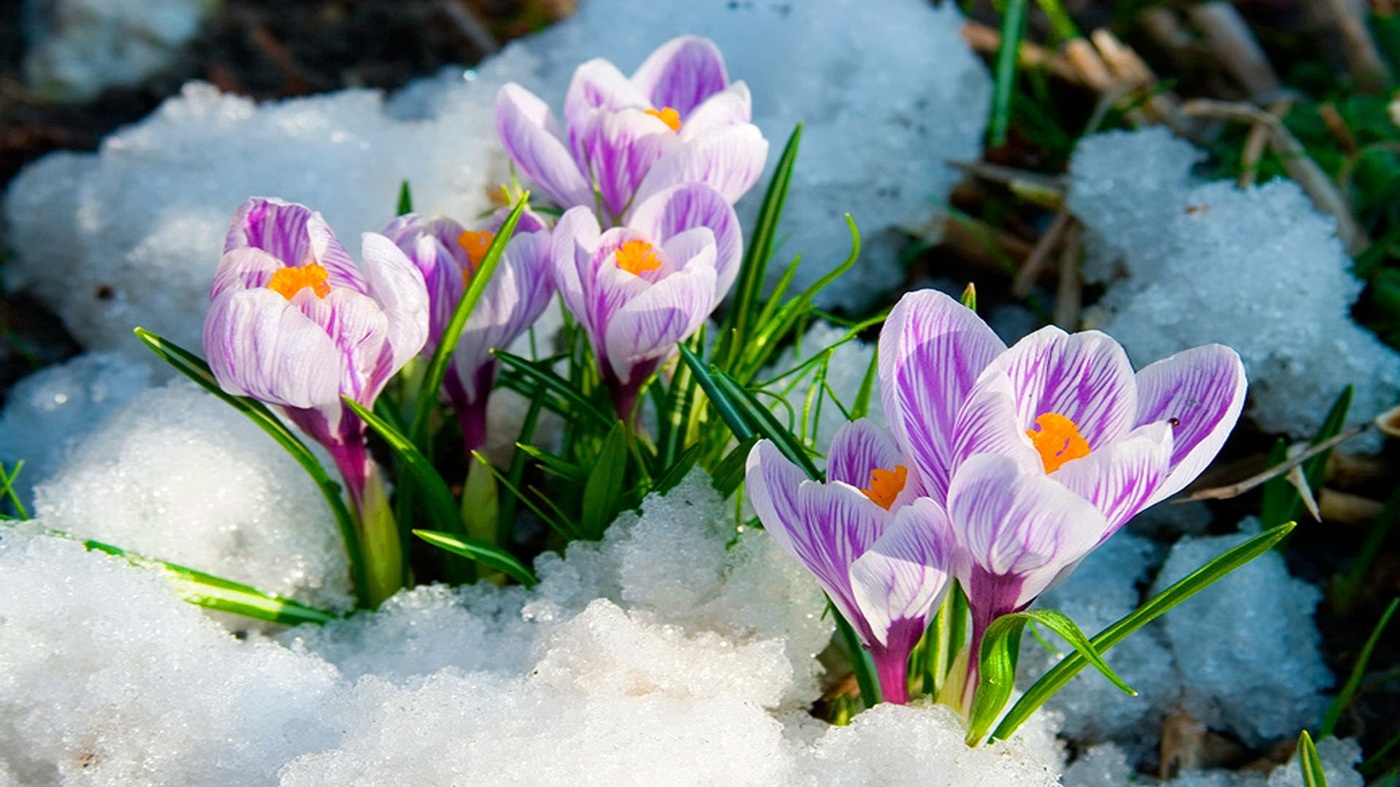 Літо
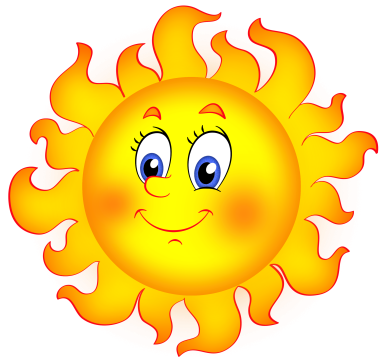 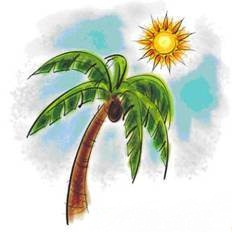 У відчинене віконце Зазирнуло зранку сонце І лоскоче ніжно носик, І маленькі ніжки босі.
Сяйвом сонця все залито, В нас гостює справжнє літо
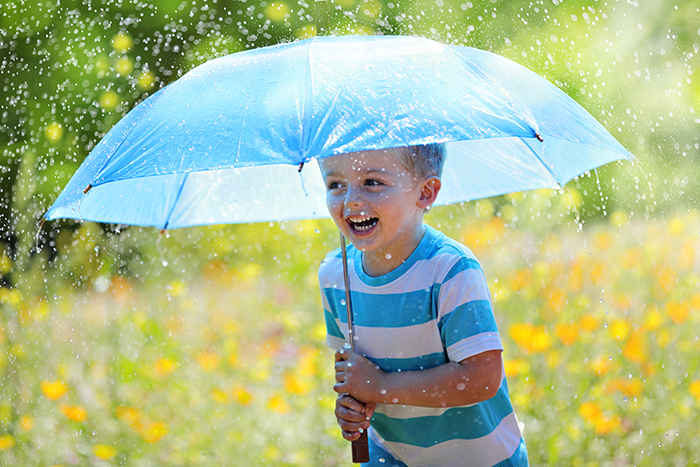 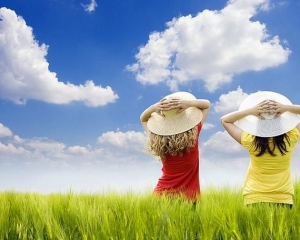 Кольорове та яскраве, Запашне, смішне, цікаве!
Мама літечку радіє, Літо всіх маляток гріє, Щоб росли вони здорові, Наші «сонечка» чудові!
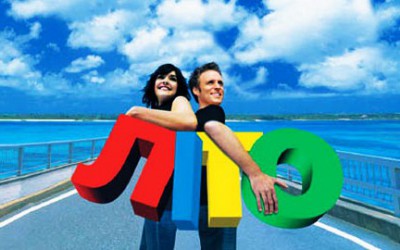 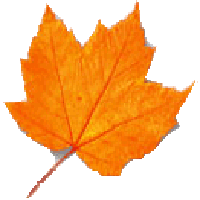 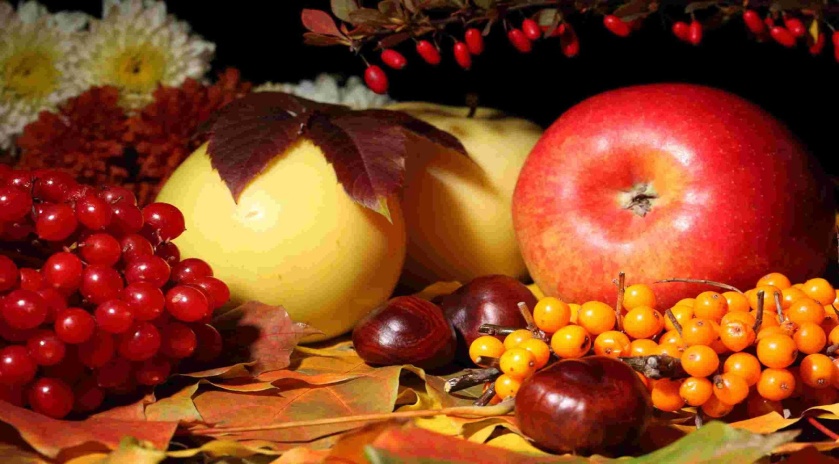 Осінь
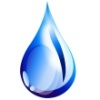 Нині осінь нас чарує,Неповторна, чарівна,Різні барви нам даруєІ дивує нас вона.Виглядає так казковоВосени і парк, і гай,Розмаїттям кольоровимПрикрашає осінь край!
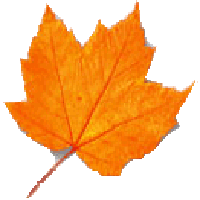 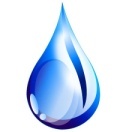 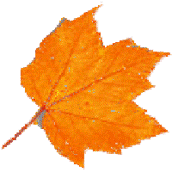 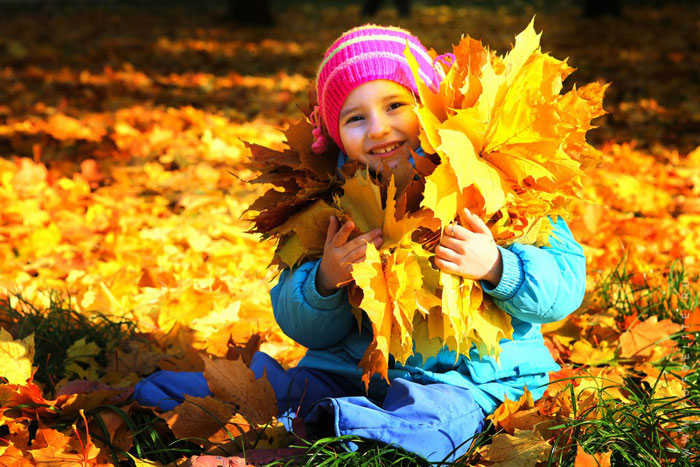 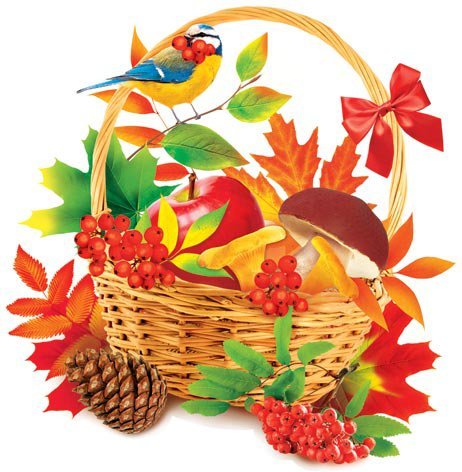 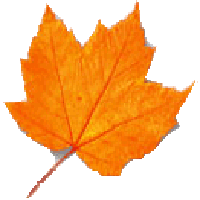 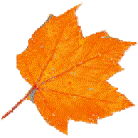 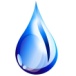 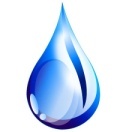 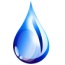 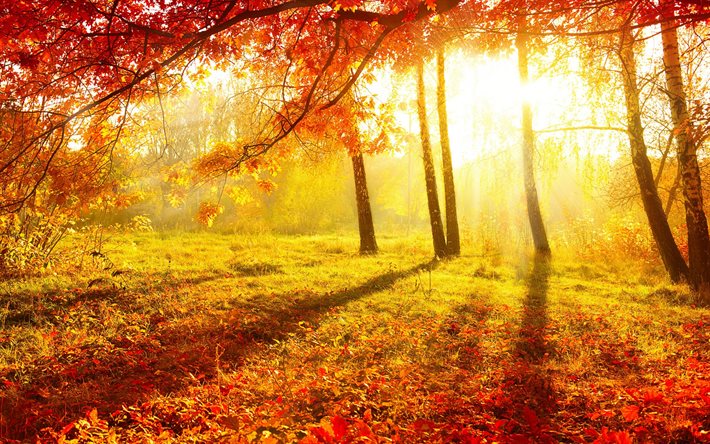